RELAZIONEFunzione Strumentale Area 1
Prof. Francesco Di Filippo
Attività previste
Funzione strumentale Area 1
Predisposizione, revisione, aggiornamento e monitoraggio del PTOF
Raccolta, analisi e organizzazione progetti ampliamento dell’offerta formativa
Collaborazione al controllo sostenibilità finanziaria progetti e attività PTOF
Predisposizione della modulistica relativa a sintesi e monitoraggio dei progetti
Analisi, validazione ed eventuale standardizzazione dei singoli progetti
Attività previste
Funzione strumentale Area 1
Realizzazione Rendicontazione sociale
Collaborazione al processo di valutazione e realizzazione Rapporto di Autovalutazione (RaV)
Realizzazione Piano di Miglioramento (PdM) e confronto tra gli obiettivi del PdM e le effettive risultanze
Gestione e ricognizione Modello compensi
Attività svolteFunzione Strumentale Area 1
Attività svolteFunzione Strumentale Area 1
Raccolta e analisi dei progetti didattici da inserire nel PTOF
Elaborazione Rendicontazione Sociale triennio 2019-2022
Elaborazione Rapporto di Autovalutazione (RaV) triennio 2022-2025
Elaborazione PTOF triennio 2022-2025 con realizzazione del Piano di Miglioramento (PdM)
Collaborazione al controllo della compatibilità finanziaria dei progetti e delle attività del PTOF
Attività svolteFunzione Strumentale Area 1
Raccolta dati ed elaborazione report monitoraggio intermedio dei progetti
Analisi, validazione e standardizzazione dei singoli progetti
Monitoraggio del PTOF
Aggiornamento Scuola in Chiaro
Attività svolte Settembre
Progetti di ampliamento dell’offerta formativa da inserire nel PTOF

Raccolta delle schede dei progetti proposti dai docenti e contributo alla valutazione delle attività più significative con riferimento alle esigenze degli alunni
Analisi e standardizzazione dei singoli progetti
Riorganizzazione dei progetti e delle attività integrative
Elaborazione del report sui progetti didattici (inviato a DS e DSGA)
Elaborazione del report sulla rendicontazione finanziaria (inviato a DS e DSGA)
Attività svolte Ottobre
Aggiornamento PTOF 2021-2022, PTOF, Rendicontazione sociale, RaV e PdM 2022-2025
Aggiornamento PTOF anno scolastico 2021-2022
Elaborazione Rendicontazione Sociale
Elaborazione Rapporto di Autovalutazione (RaV)
Elaborazione PTOF 2022-2025
Realizzazione Piano di Miglioramento (PdM)
Attività svolte Novembre
Realizzazione PTOF triennio 2022-2025

Pubblicazione del PTOF 2022-2025
Aggiornamento Scuola in Chiaro
Analisi PdM per realizzazione nel triennio. Con progetti e attività di formazione
Attività svolte Dicembre e Gennaio
Monitoraggio intermedio dei progetti

Link inviato per raccolta dei questionari sul monitoraggio intermedio dei progetti inseriti nel PTOF
Analisi dei dati e realizzazione report sul monitoraggio intermedio dei progetti
Compatibilità tra gli obiettivi dei progetti e il PdM
Attività svolte Febbraio, Marzo e Aprile
Monitoraggio finale dei progetti

Predisposizione/aggiornamento schede di monitoraggio finale dei progetti di ampliamento dell’offerta formativa
Predisposizione/aggiornamento questionario di gradimento finale degli alunni che hanno partecipato ai progetti di ampliamento dell’offerta formativa
Creazione questionario di gradimento degli studenti
Monitoraggio progetti e PdM
Attività svolte Maggio, Giugno e Luglio
Monitoraggio finale dei progetti

Raccolta, organizzazione e invio schede di rendicontazione finanziaria dei progetti di ampliamento dell’offerta formativa
Analisi dei dati e realizzazione del report relativo al monitoraggio finale dei progetti e del questionario di gradimento degli alunni
Raccolta dati, organizzazione e realizzazione del report sul Modello compensi
Report

Monitoraggio finale dei progetti
Progetti e obiettivi
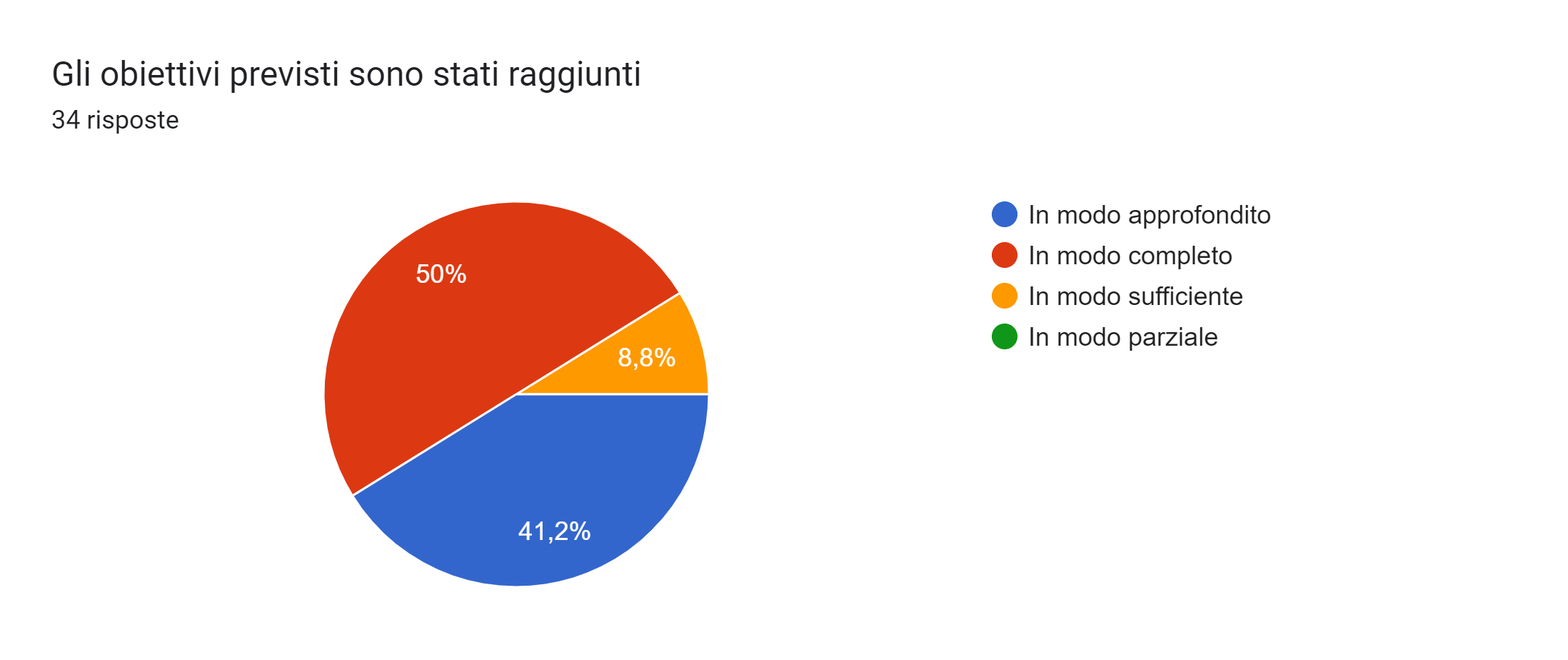 Progetti e percezione gradimento alunni
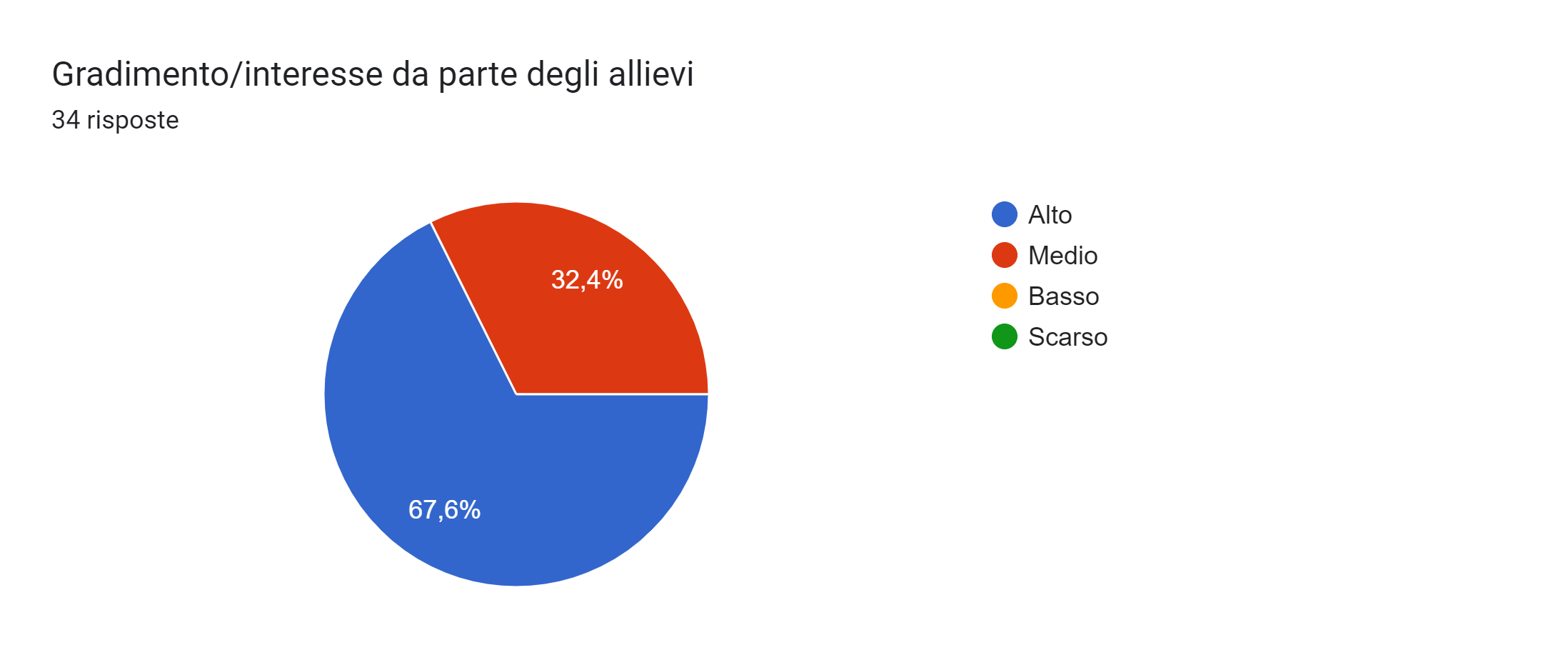 Progetti e comportamento degli alunni
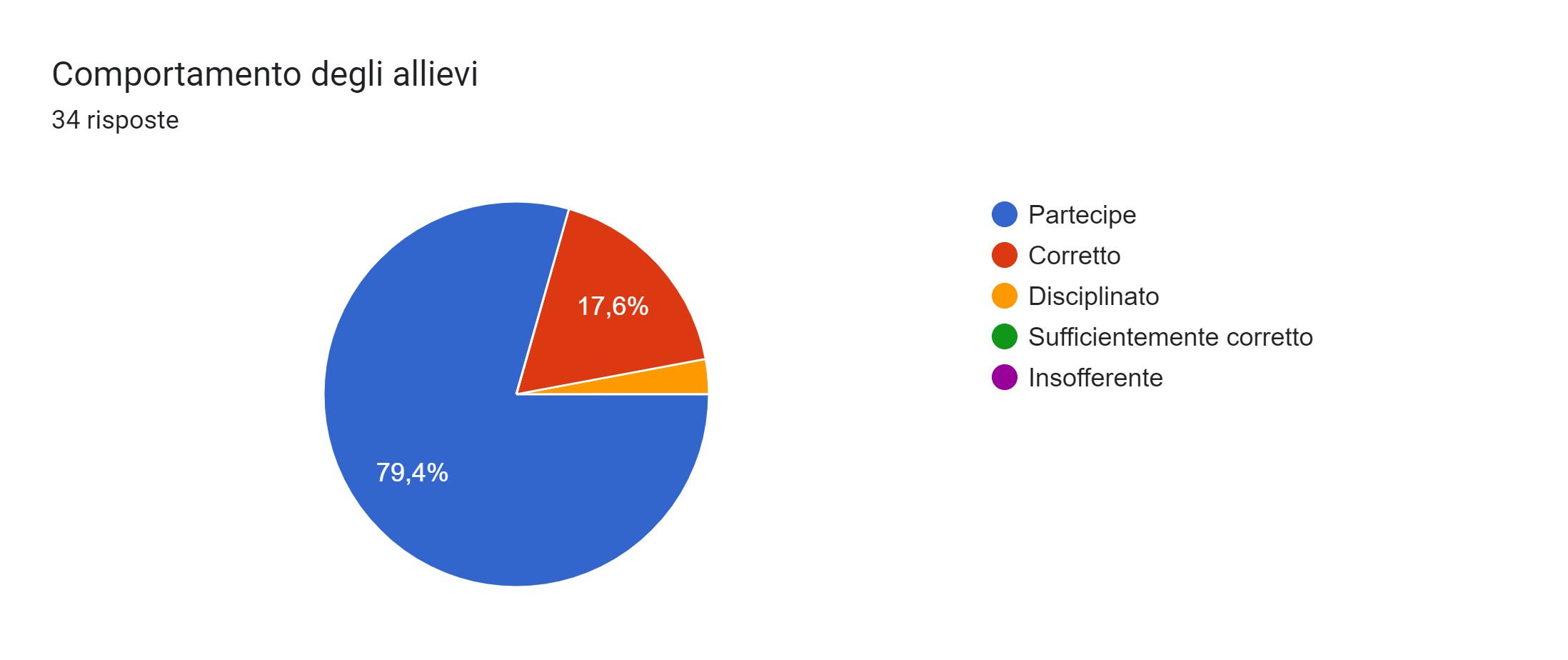 Metodologia
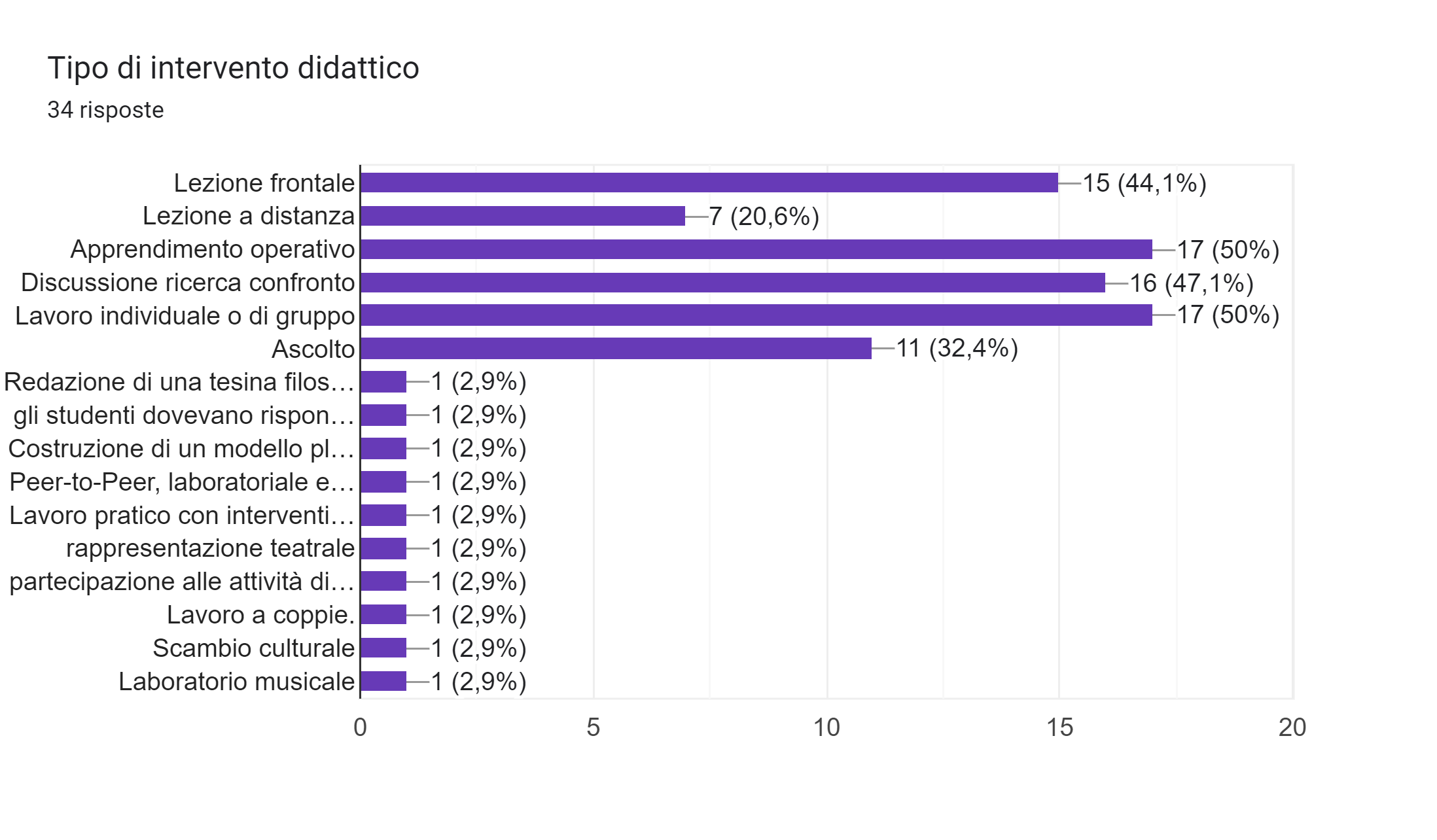 L’offerta progettuale è stata organizzata per aree disciplinari

Area Inclusione
Area Benessere e Apprendimento
Area Orientamento
Area Scientifica
Area Linguistica
Progetti area Inclusione
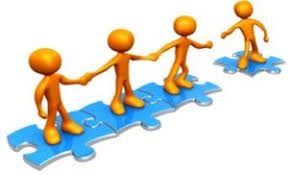 Progetti area Benessere e Apprendimento
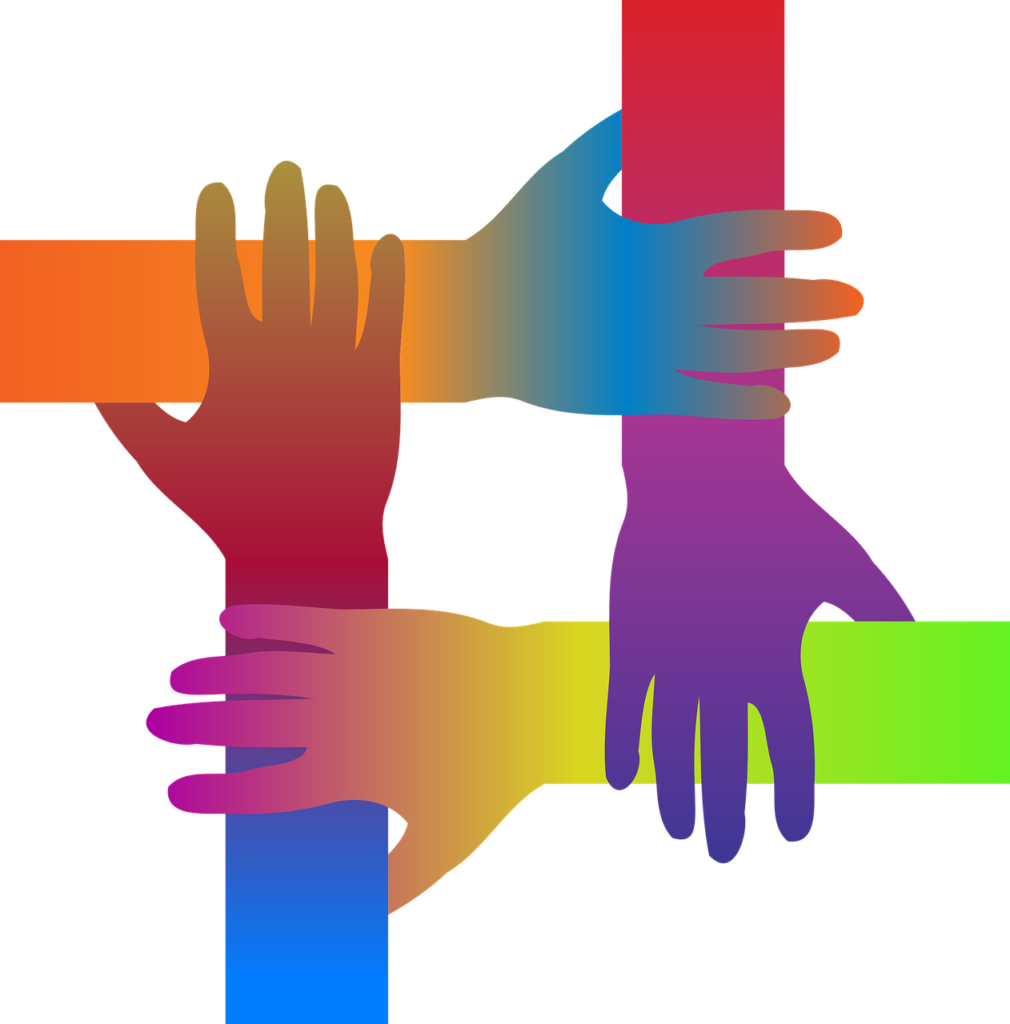 Progetti area Orientamento
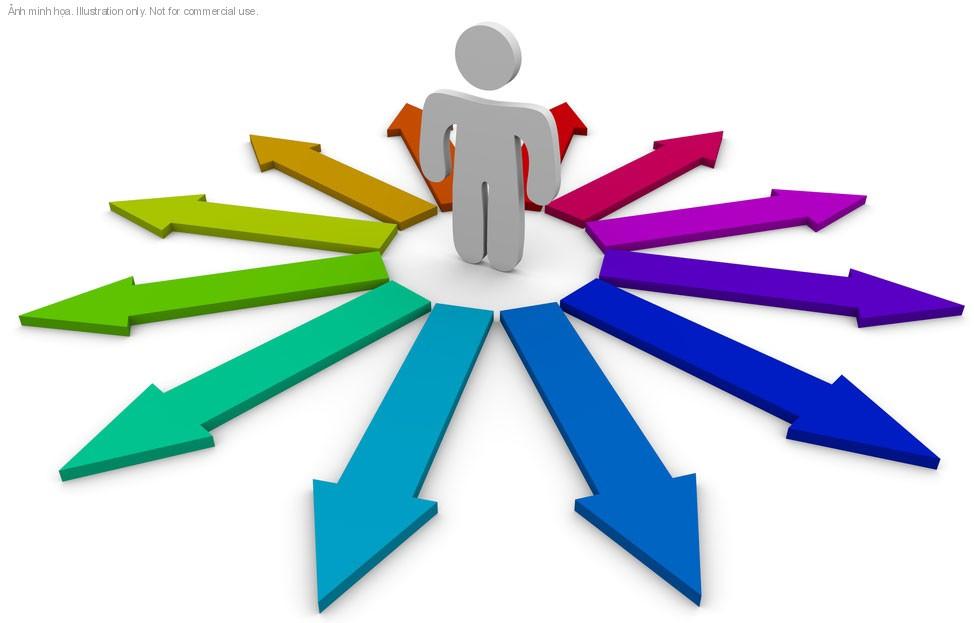 Progetti area Scientifica
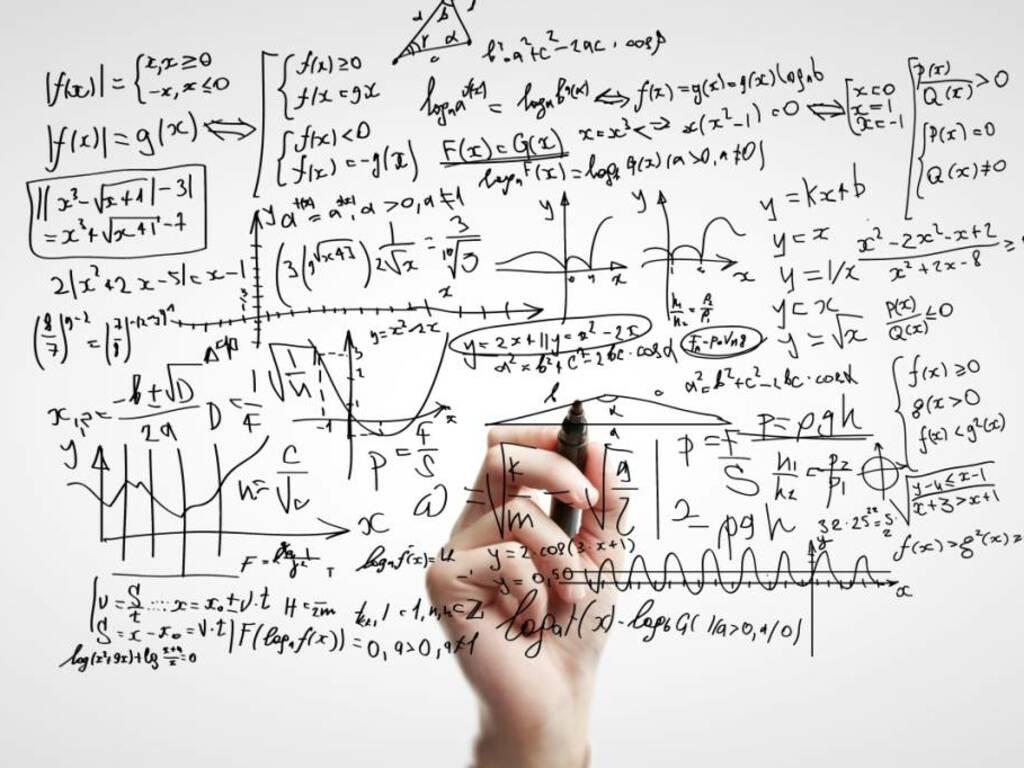 Progetti area Linguistica
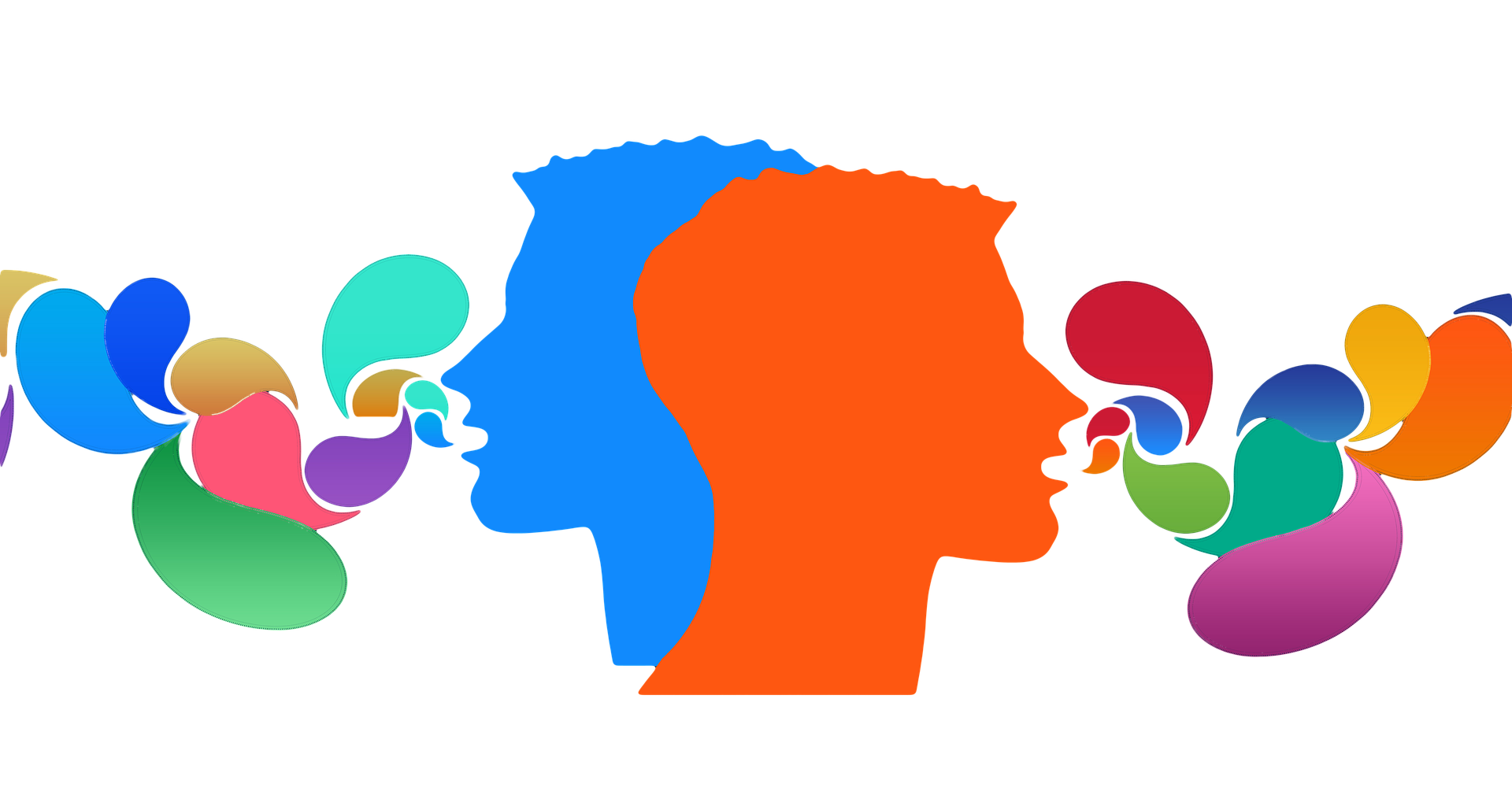 Conclusioni
Tutti i progetti presentati sono stati avviati e conclusi
Come rilevato dal questionario di gradimento dei progetti compilato dagli alunni partecipanti, tutti i progetti hanno avuto una valutazione tra ottimo e buono
I progetti hanno ottenuto un buon feedback da parte dei referenti ed è molto buona la valutazione degli studenti per quanto riguarda sia l’organizzazione sia la ricaduta sull’apprendimento
Si ricorda al Collegio che nel PTOF, nel PdM si è stabilito come obiettivo
Conclusioni
Percorso n° 1: Per il successo formativo
Progettazione condivisa della didattica disciplinare per competenze e attività di formazione per l’acquisizione di metodologie inclusive, innovative e digitali
Attività di sostegno allo studio: esercitazioni prove INVALSI, corsi per l'acquisizione di un metodo di studio efficace e sportelli didattici
Attuazione di progetti di consolidamento/potenziamento delle competenze chiave

Percorso n° 2: Per una cittadinanza attiva
Attuazione dei progetti di potenziamento delle competenze di cittadinanza attiva
Educazione alla cittadinanza digitale
Competenze sociali e relazionali
Grazie per l’attenzione
Funzione Strumentale Area 1 e Commissione Ptof
Fortini, De Maggi, Oliviero, Di Filippo